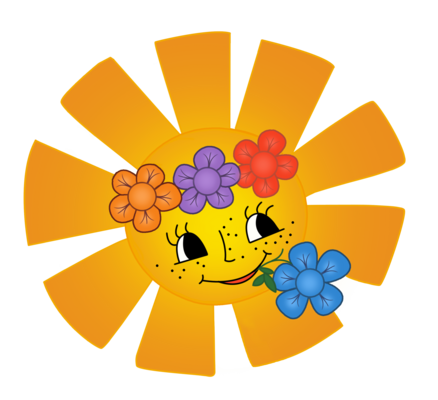 ссссссссссссссссс
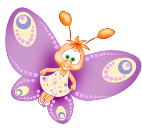 Проект
«Я - и мое 
здоровье!»
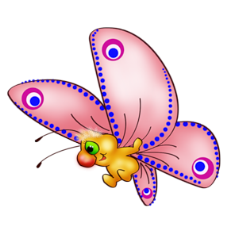 Разработчик проекта:
воспитатель МАДОУ № 8
г. Курганинска
Кожеурова Л.А.
Пояснительная записка:

В проекте представлена совместная работа воспитателей, врача, медицинской сестры, детей, родителей, по формированию представлений детей о здоровом образе жизни. 
Одним из направлений решения данной задачи, считаю игровую, творческую, познавательную деятельность. 
Целью проекта было вызвать положительные эмоции о профессии врача, развивать логическое мышление; умение выражать свои чувства, воспитывать желание заботиться о тех,  	кто нуждается в помощи.  
		В процессе совместной деятельности дети получили 	более углубленные знания о профессии врача,
 о здоровом  образе жизни.
Актуальность проекта: Помочь детям  открывать новые возможности игрового отражения мира.

 Возраст участников: Дети от 2-3 лет.

 Цель проекта: Пробуждать интерес к знаниям,  творческим проявлениям в игре и игровому общению со сверстниками.

Задачи проекта: Поощрять познавательную активность 	детей. Развивать игровой опыт,  творческие 	проявления в игре, коммуникативное  общение    	друг с 	другом. 
		Получать положительные эмоциональные	впечатления от участия в совместных  играх.
Тип проекта: краткосрочный, ознакомительно-ориентировочный.
 Состав проектной группы: воспитатели, врач, медицинская сестра, воспитанники 1 младшей группы, родители.
Формы организации проекта:
СОД, беседы, экскурсии, чтение художественной литературы, дидактические игры, просмотр DVD,  рассматривание картинок, гимнастика пробуждения, дыхательная гимнастика, дорожка здоровья, беседы и консультации с родителями, памятки для родителей, папки раскладушки.
 Результаты проекта: 
	  дети научились понимать логику простых жизненных   
                 ситуаций «Лечить больного»; получили первоначальные
                   знания о здоровом образе жизни.
 	Следствие проекта:
	Совместно с родителями продолжать знакомить детей с 	профессией врача, углублять знания о здоровом образе жизни.
Первый день проекта:

 Беседа «Витамины я люблю быть здоровым я хочу».
Пальчиковая гимнастика «Поиграем с ручками».
Игровая ситуация «Если не мыться, что может приключиться».
Потешки об умывании, еде, одевании.
Посадка лука (огород на подоконнике).
СОД – лепка. «Витамины».
Консультация для родителей «Польза витаминов для дошкольников».
Беседа с родителями «Оформление атрибутов к сюжетно ролевой игре «Больница».
Второй день проекта:

Беседа «Друзья  Мойдодыра».
Дидактическая игра. «Отгадай, что для чего нужно».
Чтение сказки «Мойдодыр».
Проблемная ситуация «Почему заболел Вини-Пух».
Рассматривание картинок по теме «Врач лечит».
Памятка для родителей «Показатели физического развития детей 2-3 лет».
Консультация для родителей «Закаливание в домашних условиях»
Третий день проекта: 

Рассматривание дидактических картинок «Распорядок дня»
Дидактическая игра «Овощи и фрукты»
Просмотр DVD, «Айболит» 
     К. Чуковского.
СОД «Врач проверяет здоровье детей».
Консультация для родителей «Как воспитать у ребенка полезные привычки».
Четвертый день проекта:

Чтение «Про девочку, которая плохо кушала» С. Михалков.
Дидактическая игра «Когда это бывает» (время суток).
Настольный театр «Репка» 
Памятка для родителей «Наш режим».
Экскурсия в медицинский кабинет.
Консультация для родителей «Досуг и режим в выходные дни».
Пятый день проекта:

Рассматривание атрибутов к игре «Больница».
Чтение «Больная кукла» В.Брестов.
Сюжетно ролевая игра «Кукла заболела».
Папка передвижка для родителей «Лекарственные растения».
Консультация для родителей «Роль семьи в воспитании дошкольника».
За здоровьем в детский сад!
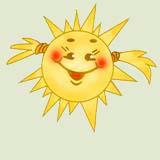 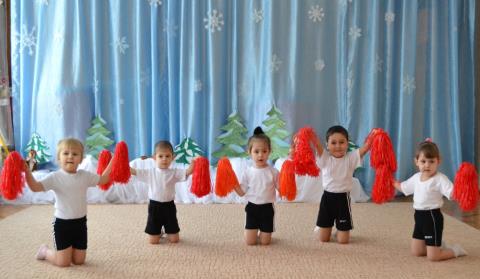 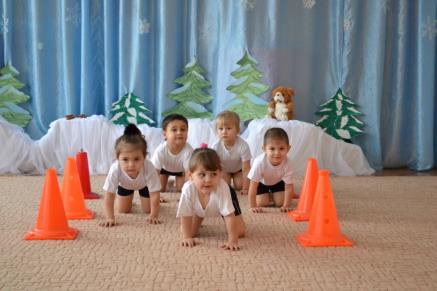 Витамины на окне.
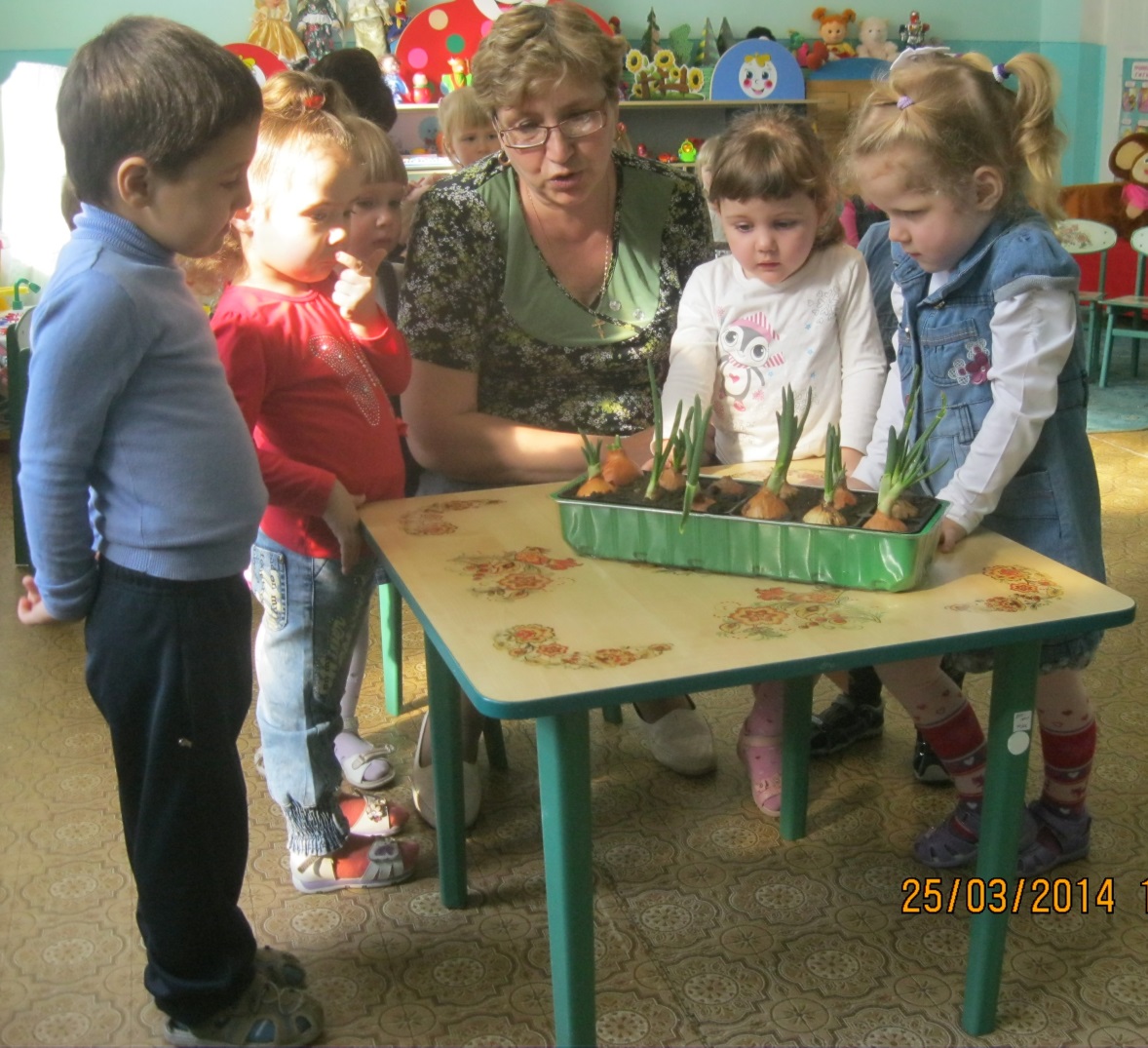 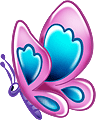 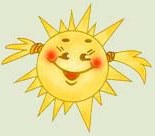 На приеме у врача.
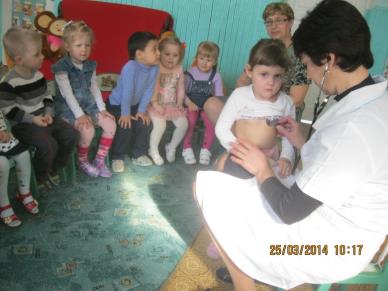 Полезное угощенье.
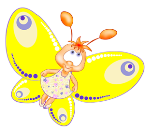 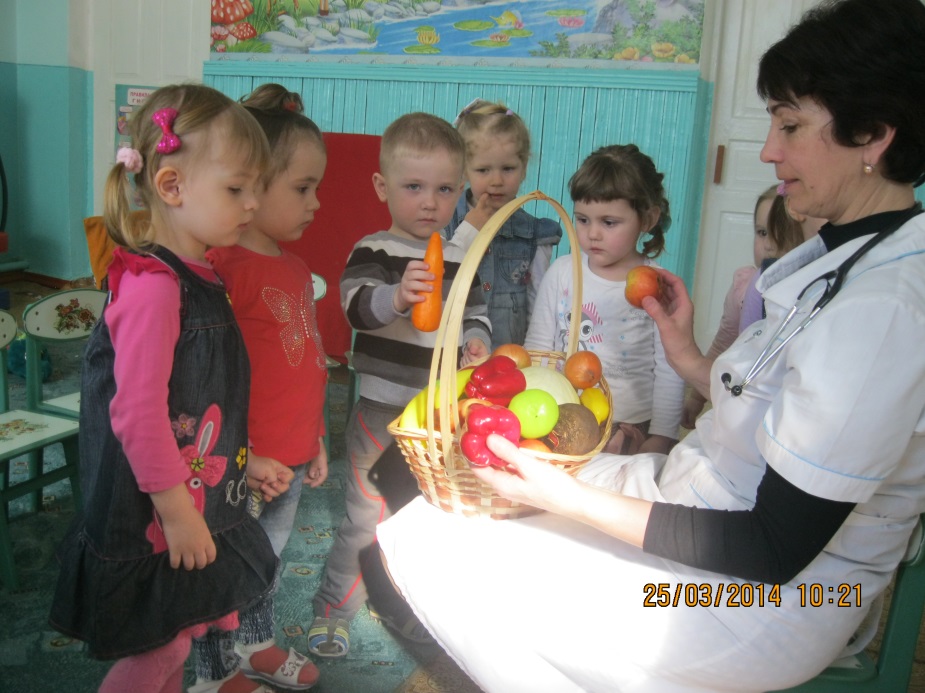 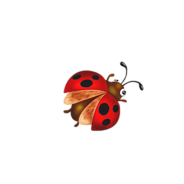 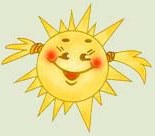 Мы растем.
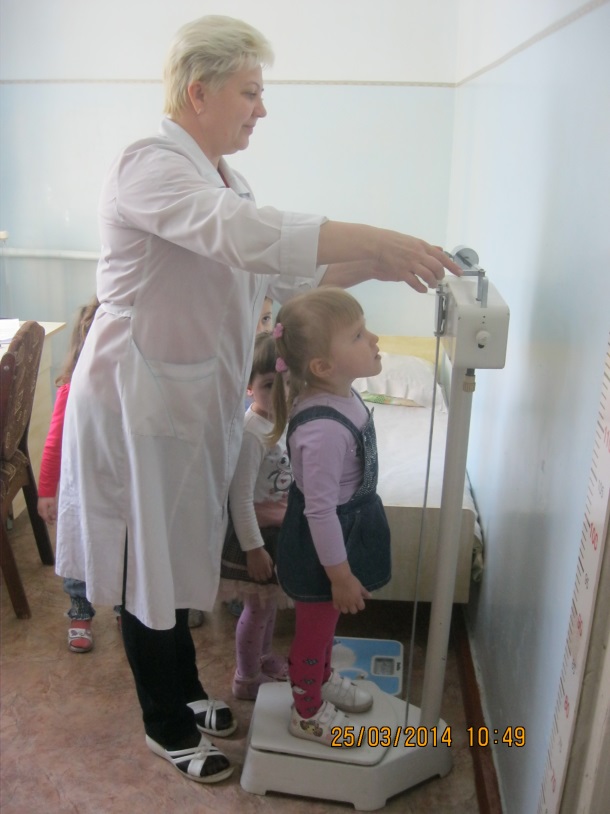 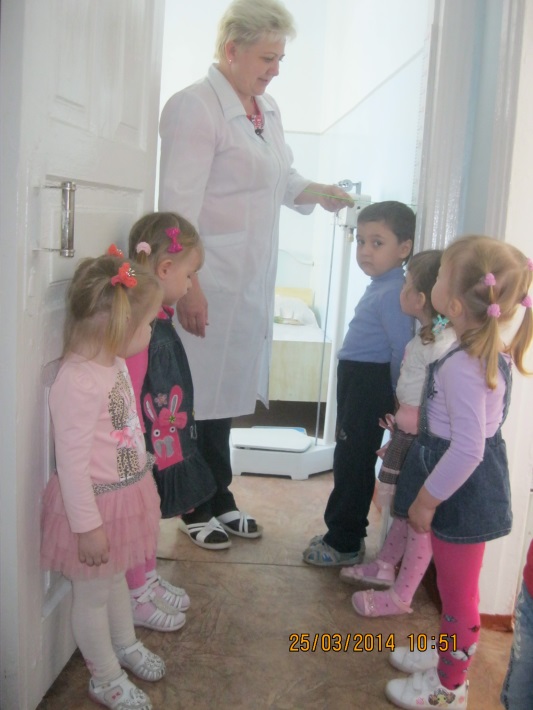 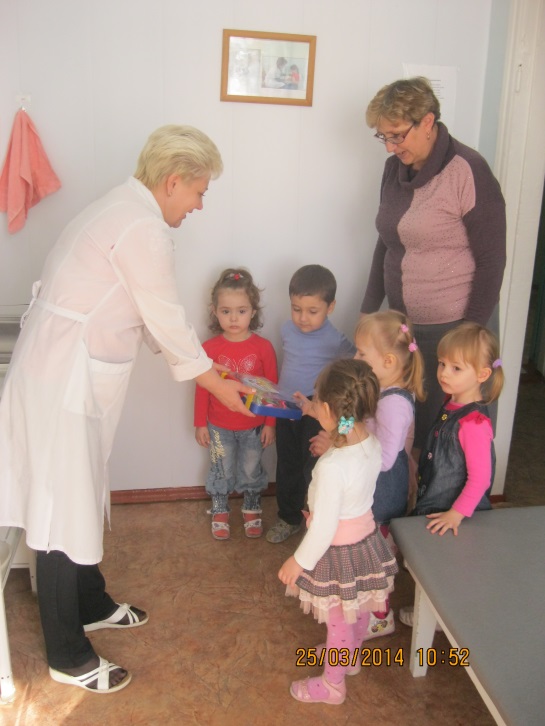 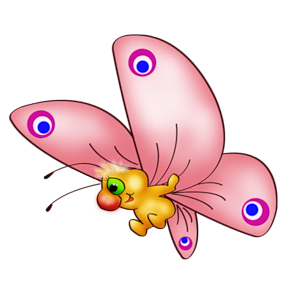 Если хочешь быть здоров - закаляйся!
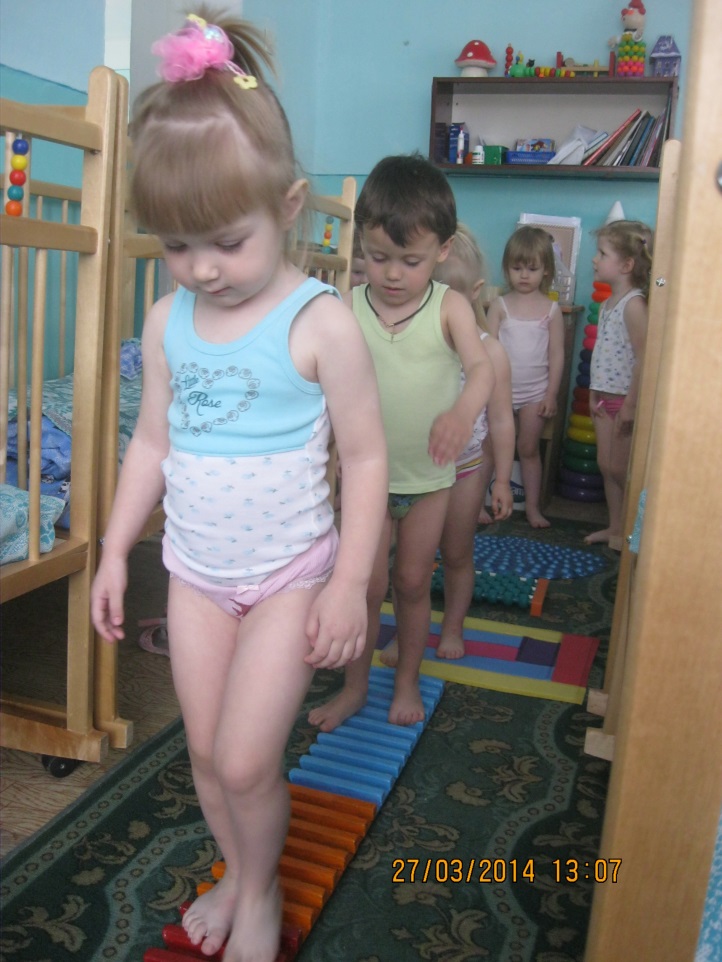 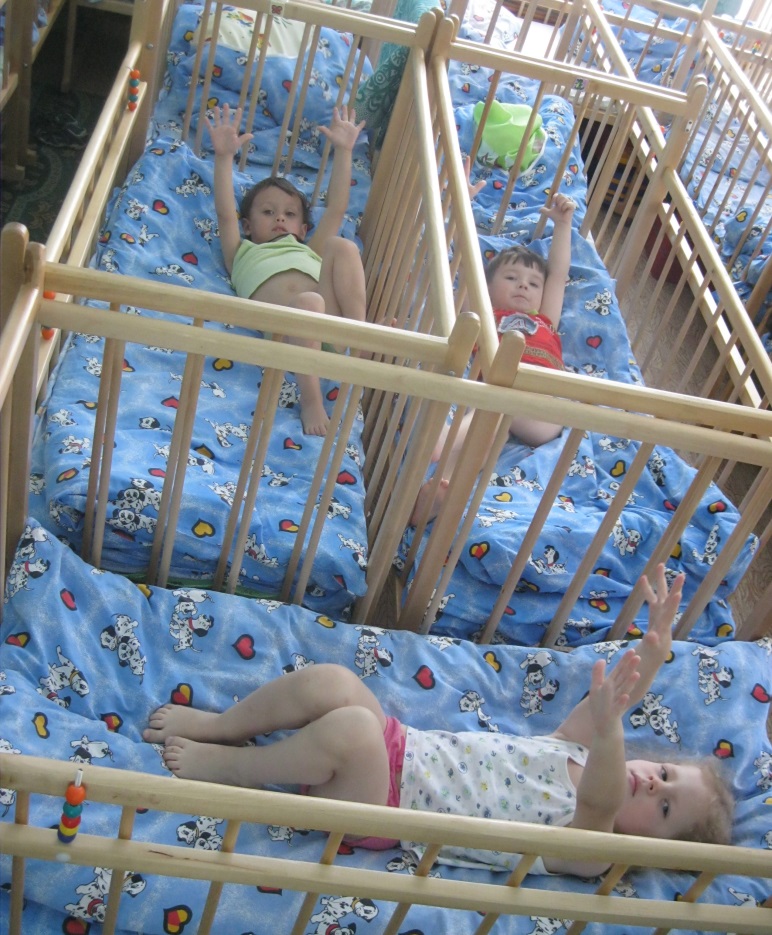 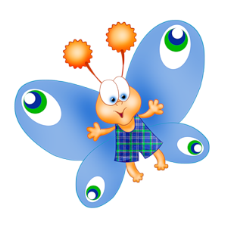 Сюжетно ролевая игра «Кукла заболела».
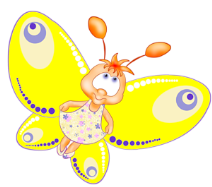 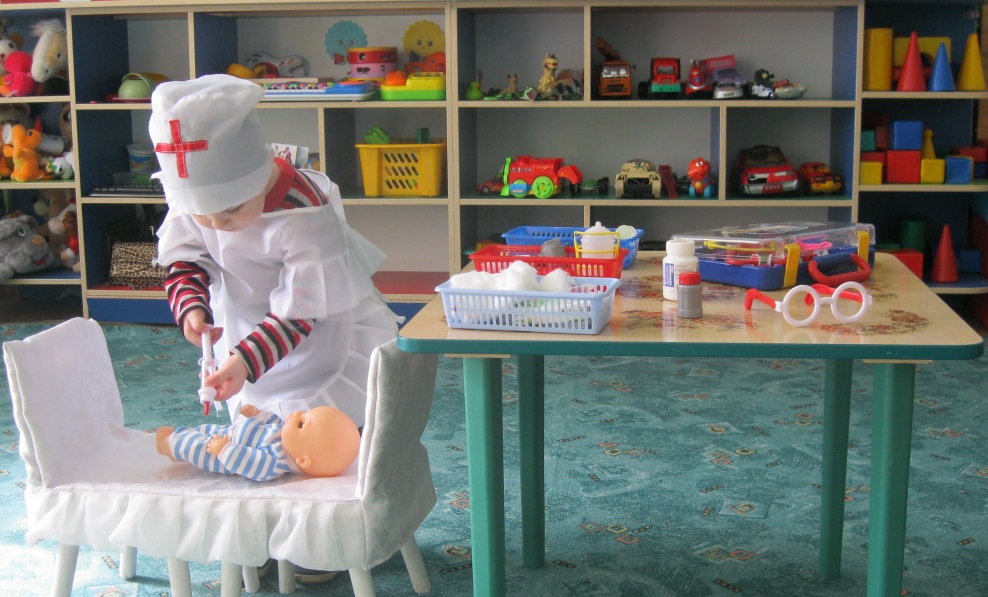 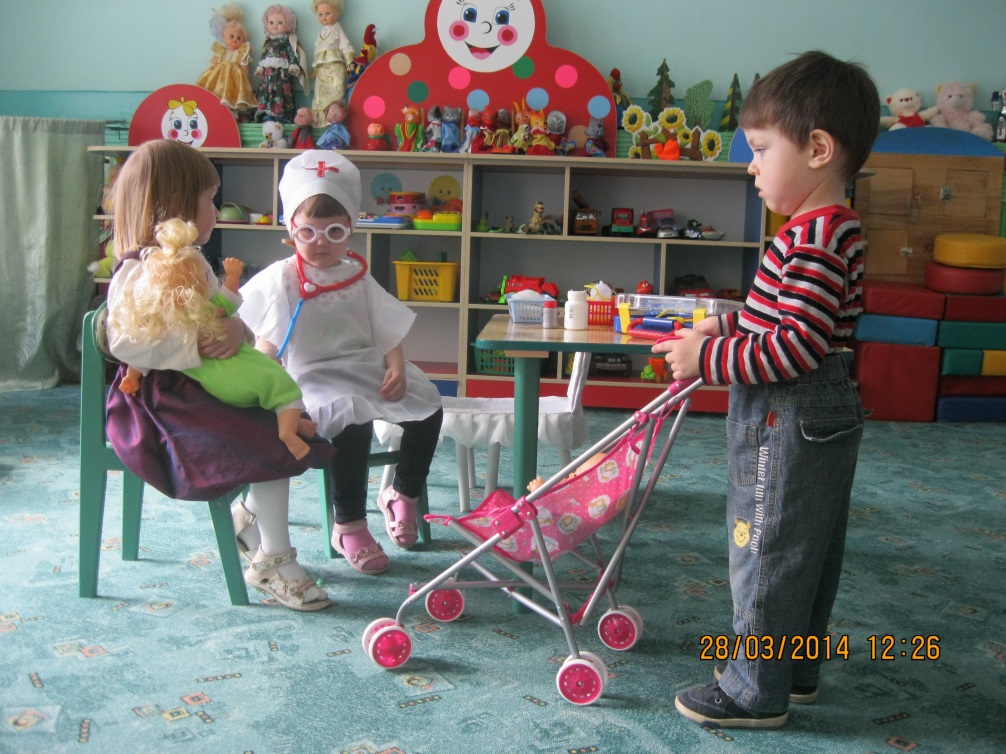 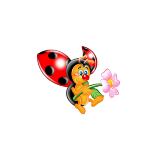 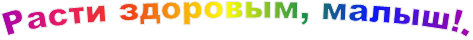 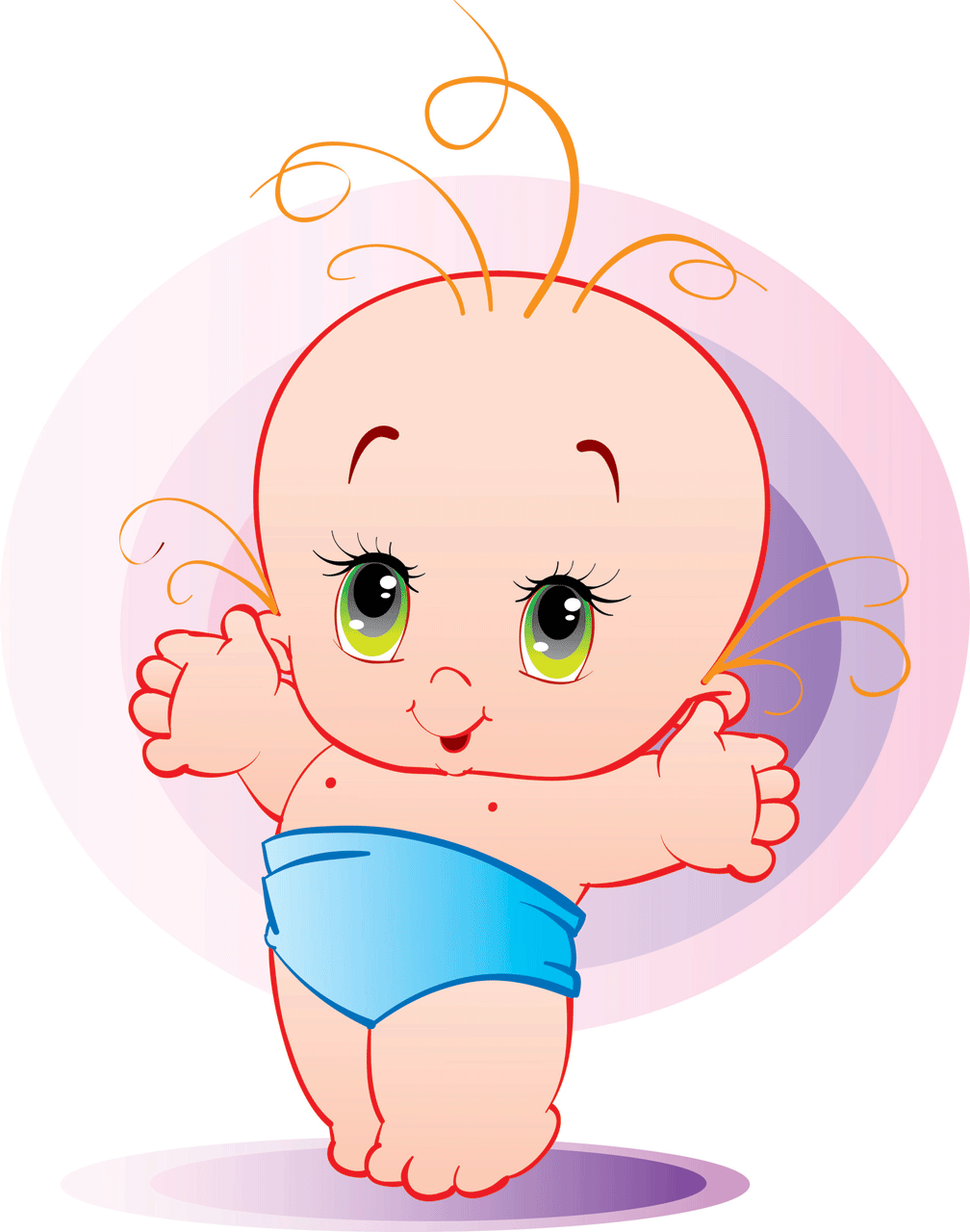